English Autonomously
Eva Rudolfová
Marcela Sekanina Vavřinová
Martina Šindelářová Skupeňová
[Speaker Notes: WHAT IT IS NOT…]
First session outline
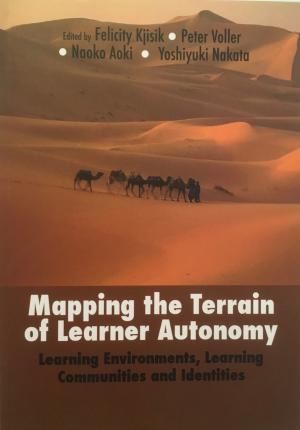 Autonomous learning - mapping the terrain
English autonomously – describing the course
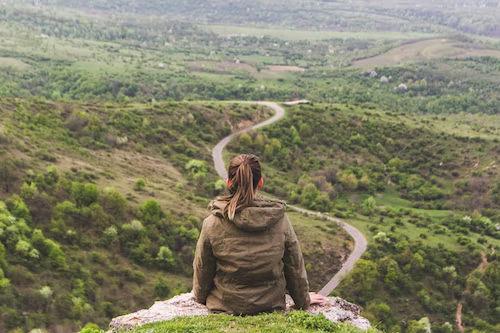 2
Masaryk University Language Centre, Faculty of Arts
[Speaker Notes: HELSINKI, mapping the terrain for your JOURNEY]
ENGLISH AUTONOMOUSLY
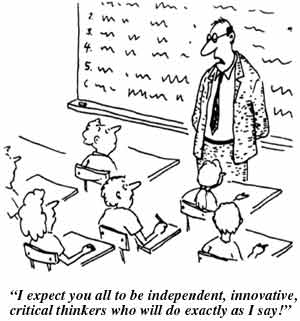 3
Masaryk University Language Centre, Faculty of Arts
[Speaker Notes: A: Don´t expect what you expect. Expect different PATTERNS of attendance, schedulling, learning. Expect the unexpected.
B: You´ll be confused as whatever you are used to, does not really work here.]
ENGLISH AUTONOMOUSLY
?
Why are you here? 
How do you picture autonomous learning?
4
Masaryk University Language Centre, Faculty of Arts
[Speaker Notes: What is autonomous learning for you – think, pair, share]
ENGLISH AUTONOMOUSLY
?
Mapping autonomous learning

www.menti.com
code: 5840 0495
5
Masaryk University Language Centre, Faculty of Arts
[Speaker Notes: What is autonomous learning for you – think, pair, share]
ENGLISH AUTONOMOUSLY
What is autonomous learning?
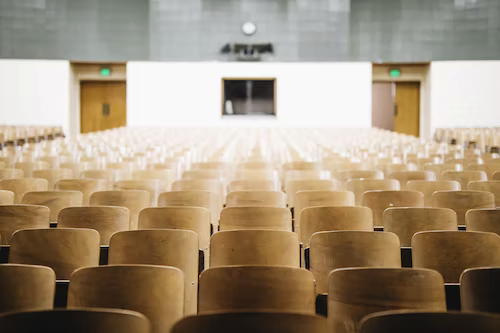 6
Masaryk University Language Centre, Faculty of Arts
[Speaker Notes: Is not anarchy, there is structure, framework

you are not alone in autonomous learning – there is a FRAMEWORK for your learning
NOT independent learning (requirements and limits given by faculties, peers, major subjects, labour market…)
TODAY - quite traditional, frontal today but the rest of the term will be very different from usual classes
Mindset – you decide where you are going to go and how you are going to travel there
The only way to learn successfully in the long term
Process of discovery
Freedom from being told what to do and freedom to do what you think is best for you
NOT about learning English only – learning in general and self development will be influenced
One is in control of his / her life, learning, direction…
TEACHER
Not the only authority, facilitator, partner
Tourguide – can help 

STUDENT
Partner, expert on his / her own learning

To have the instruments and tools, different perspective – the session today 

learning situation is different
role of a teacher is different
role of a student is different]
ENGLISH AUTONOMOUSLYautonomous learning
„Autonomy is the ability to take charge of one's own learning.“ (Holec, 1981)

„Autonomy is drawing together the threads of 
self-assessment, goal-setting and reflection...“ (Little, 1991)
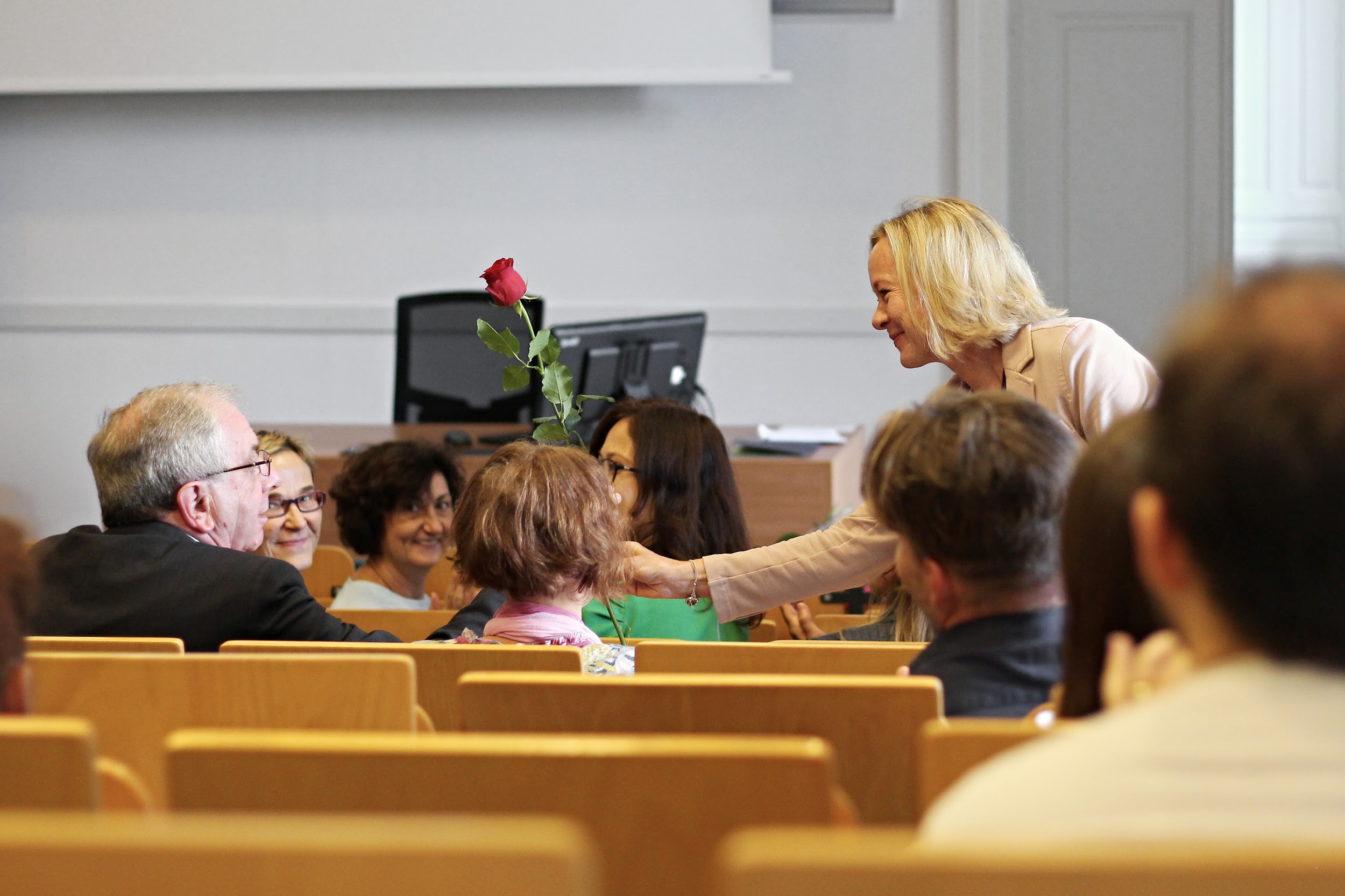 7
Masaryk University Language Centre, Faculty of Arts
[Speaker Notes: L+M - Background info: Henri Holec  - father of learner autonomy, autonomous learning…

be in charge = setting the goals, taking the responsibility for decision making, accepting the consequences of one´s decisions, adjusting learning to one´s abilities and needs, instant self-reflection and monitoring one´s progress, self assessment…]
ENGLISH AUTONOMOUSLY
personalized learning
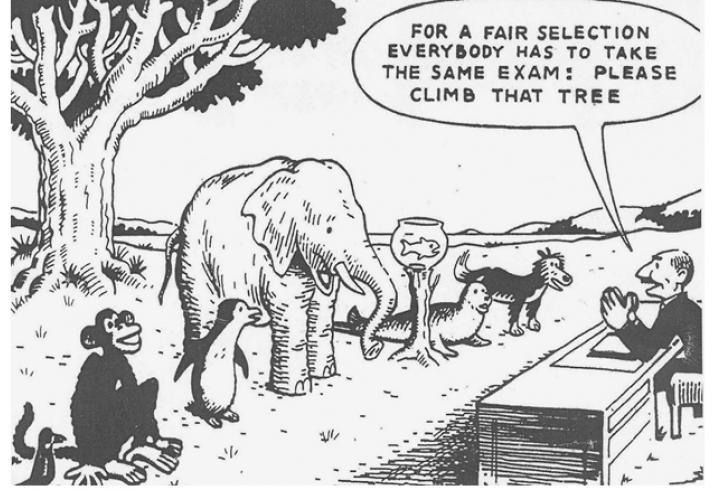 8
Masaryk University Language Centre, Faculty of Arts
ENGLISH AUTONOMOUSLY
community learning
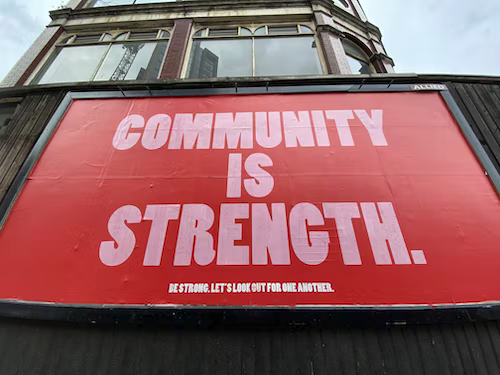 9
Masaryk University Language Centre, Faculty of Arts
[Speaker Notes: The community you learn in counts more than the teacher. Think about the communities you have learnt in and how they influenced your learning.]
ENGLISH AUTONOMOUSLY
self-assessment
Where are you?
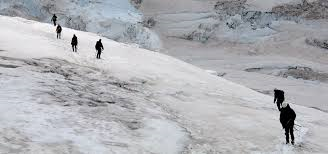 10
Masaryk University Language Centre, Faculty of Arts
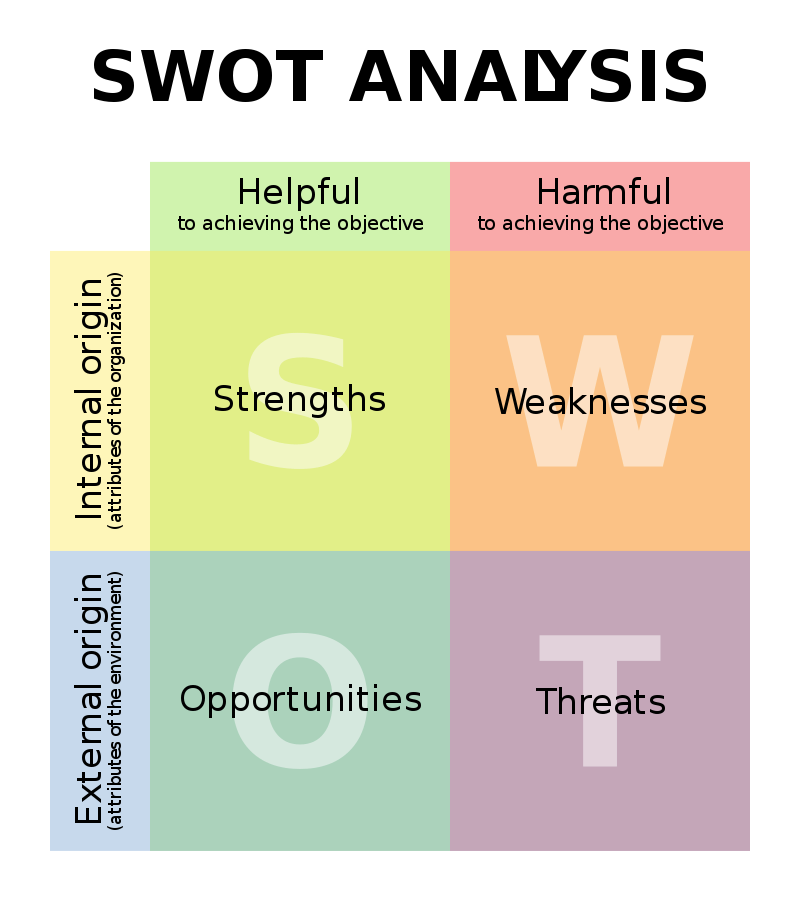 ENGLISH AUTONOMOUSLY
self-assessment tools
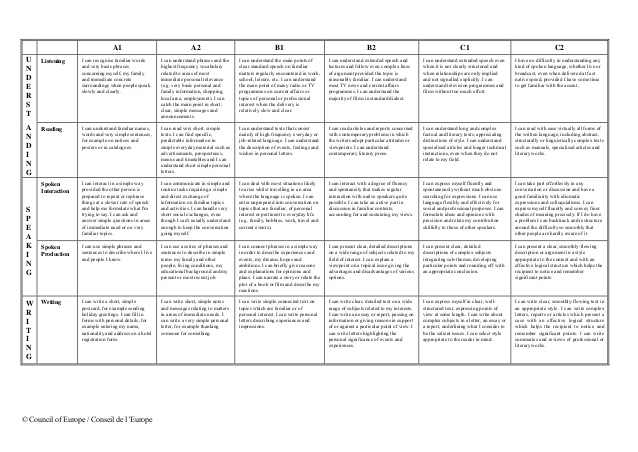 11
Masaryk University Language Centre, Faculty of Arts
[Speaker Notes: Checklist + CEFR – na místě
SWOT – after class aktivity!]
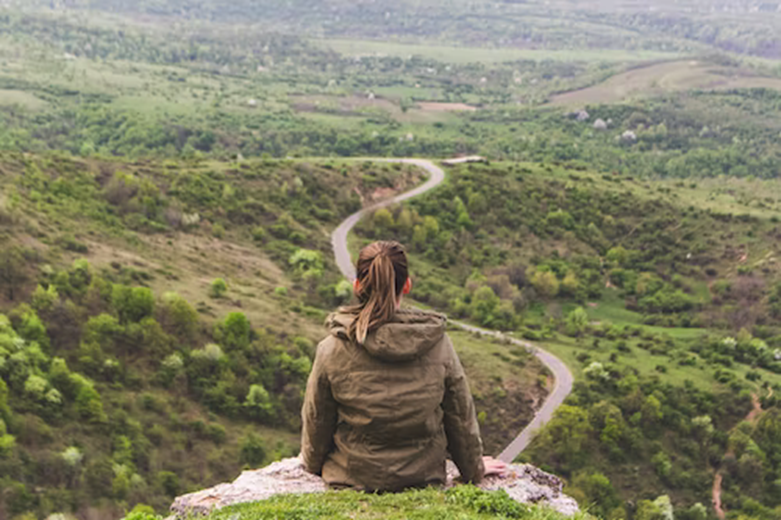 ENGLISH AUTONOMOUSLYneeds analysis
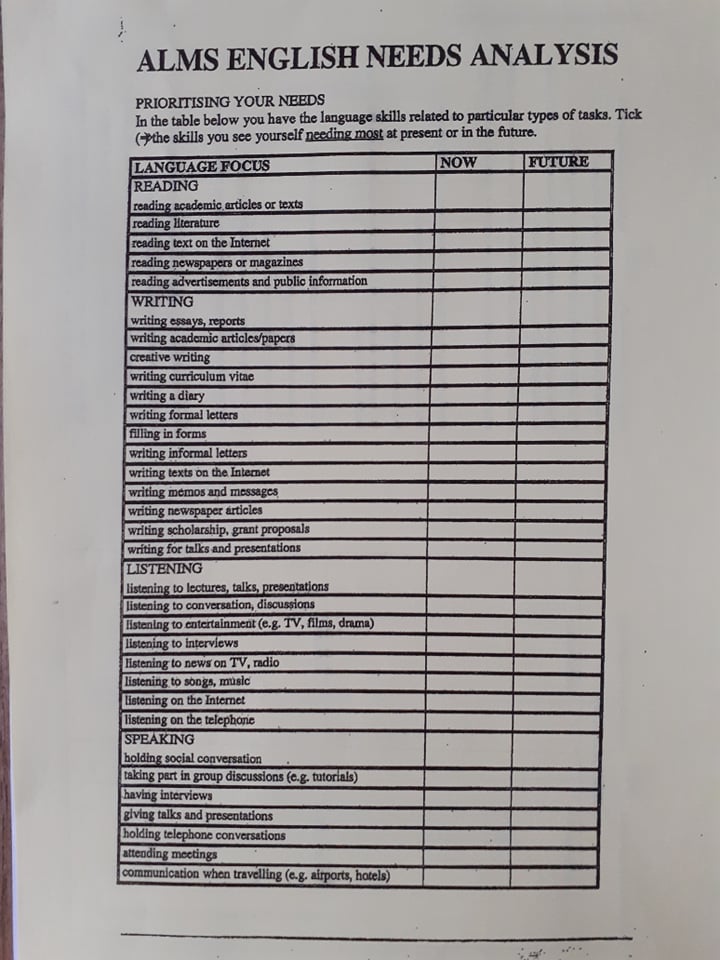 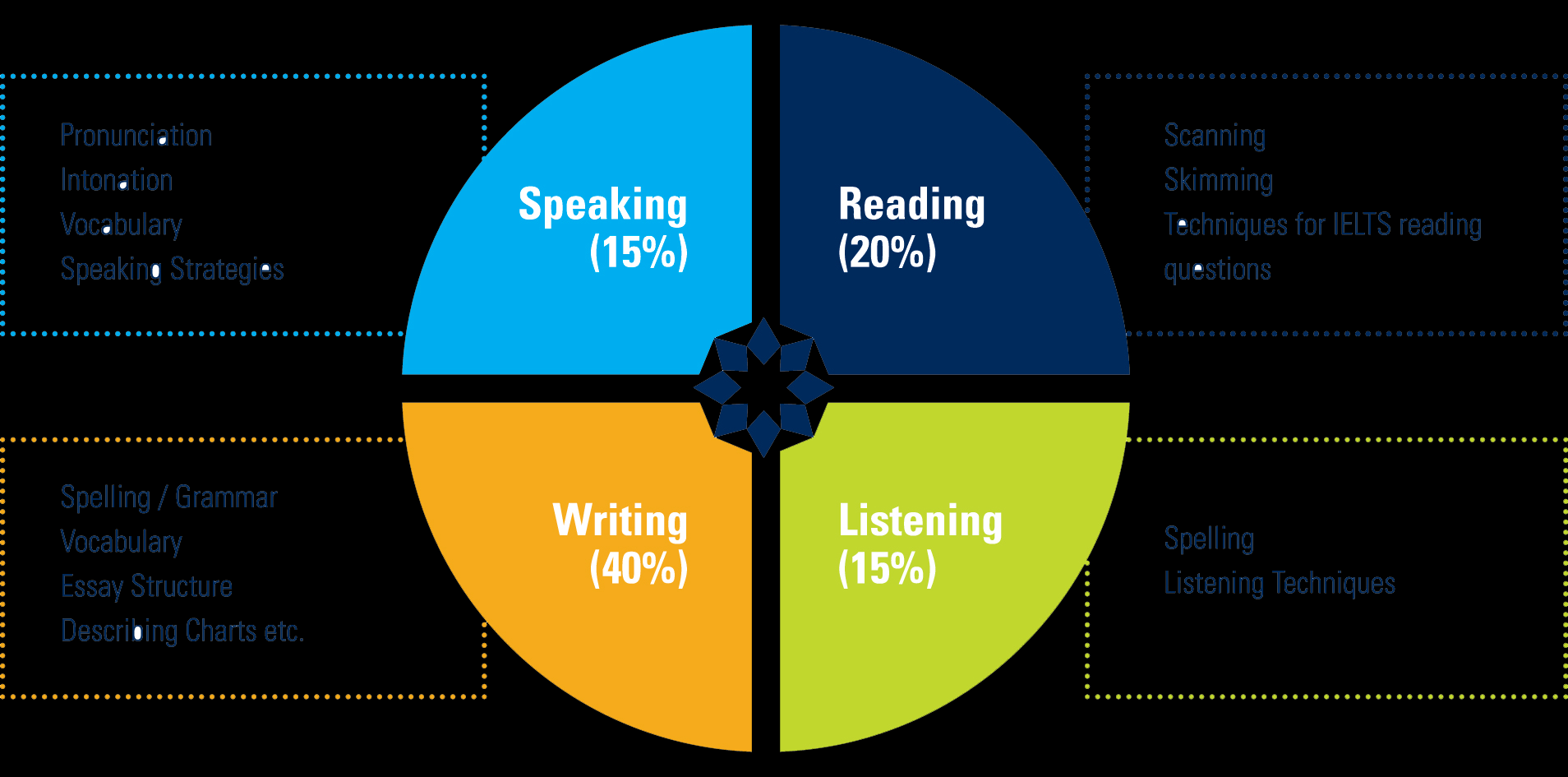 12
Masaryk University Language Centre, Faculty of Arts
[Speaker Notes: needs analysis- priorities, how to work with it (for the first counselling)]
ENGLISH AUTONOMOUSLYlanguage learning history
What have you already experienced?
???
13
Masaryk University Language Centre, Faculty of Arts
[Speaker Notes: Close your eyes… learning English is like a path. Imagine you are walking on that path now. Where did the journey start and how? What is the way like? What can you see around? Any people? Are you alone on the way? What is the path like? Look under your feet…
malování - složky, pokud by ještě nebyly (sic), najít obrázek, který je charakterizuje jako studenta jazyků]
ENGLISH AUTONOMOUSLYlanguage learning history
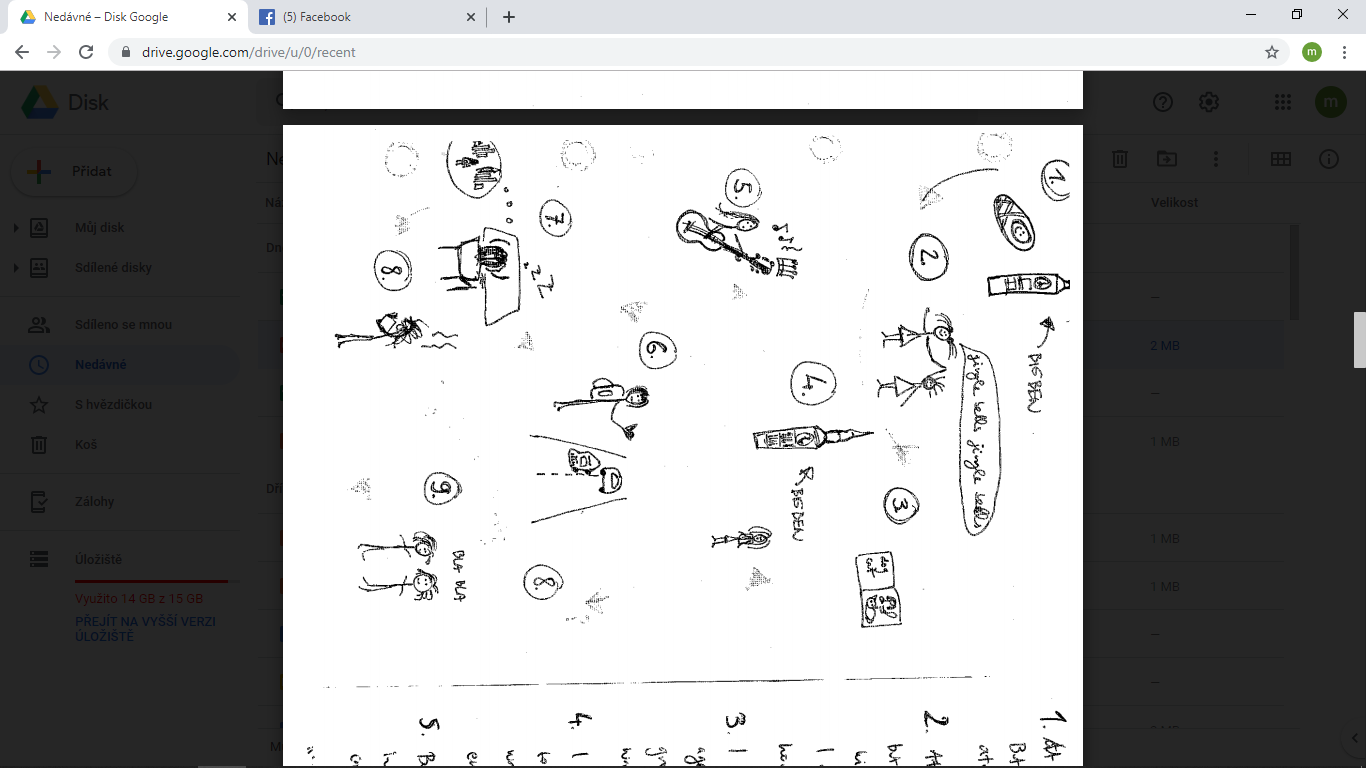 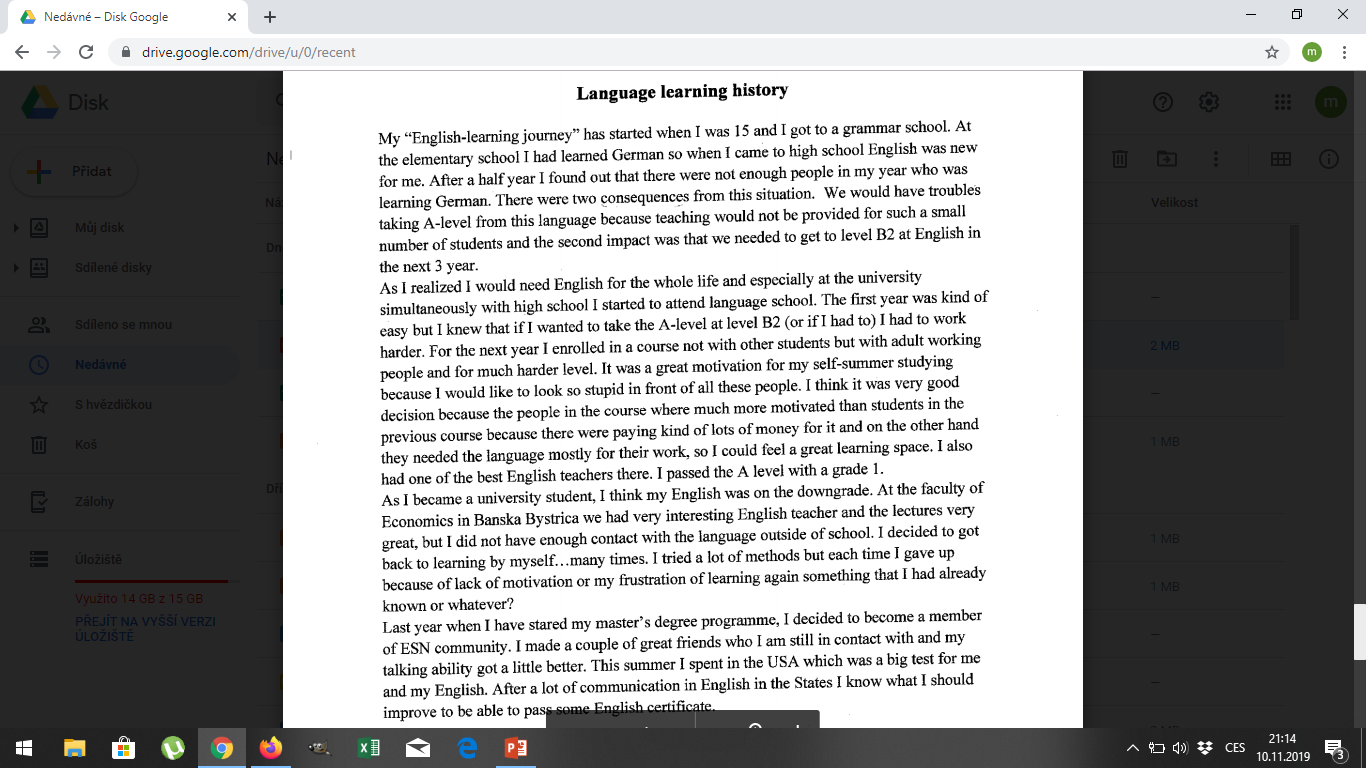 14
Masaryk University Language Centre, Faculty of Arts
[Speaker Notes: Do slov doma, s reflexí]
ENGLISH AUTONOMOUSLYcommunity and communication
Google calendar
facebook.com/englishautonomously/
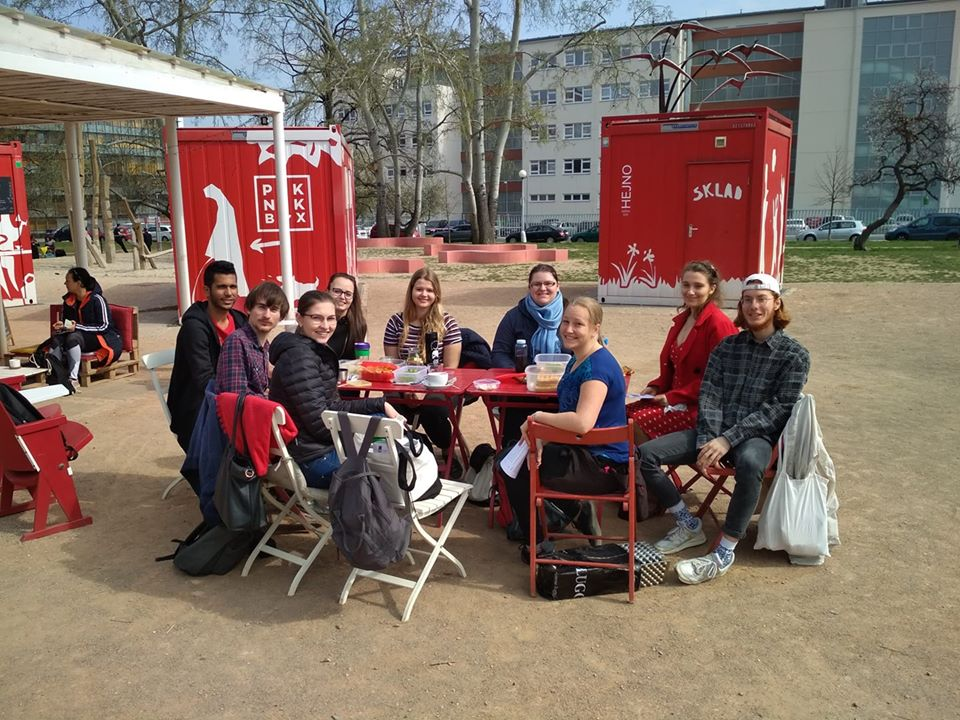 cjv.muni.cz/en/english-autonomously/
15
Masaryk University Language Centre, Faculty of Arts
ENGLISH AUTONOMOUSLY
community learning
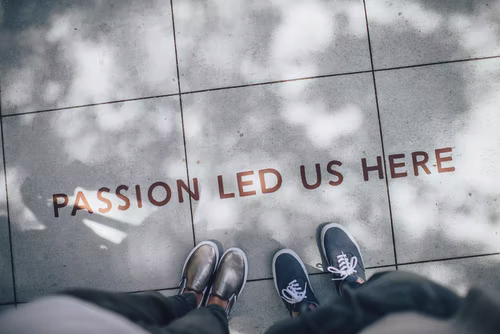 REGARDLESS OF ENGLISH…
What are you good at?
What do you like doing?
16
Masaryk University Language Centre, Faculty of Arts
[Speaker Notes: Groups –any numbers]
ENGLISH AUTONOMOUSLY
community learning
What activities did you talk about?
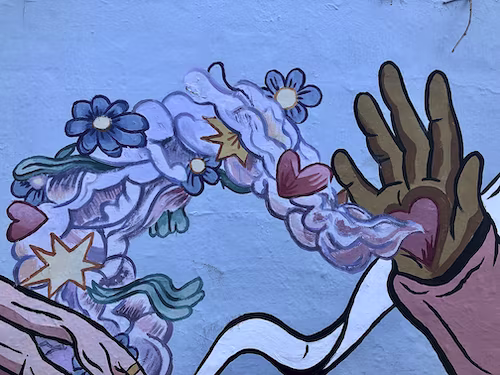 17
Masaryk University Language Centre, Faculty of Arts
[Speaker Notes: Elicit and write on the board]
ENGLISH AUTONOMOUSLY
peer learning
What can we do together to improve our English?

hw: Think about the how…
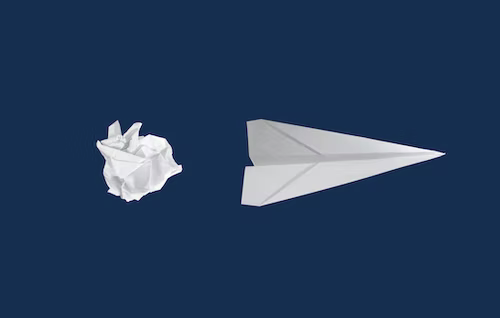 18
Masaryk University Language Centre, Faculty of Arts
[Speaker Notes: Groups according to the topic, study buddies]
ENGLISH AUTONOMOUSLYcore values
students are in charge 

learning about learning is important

English is a tool and means of communication

students and teachers learn from each other
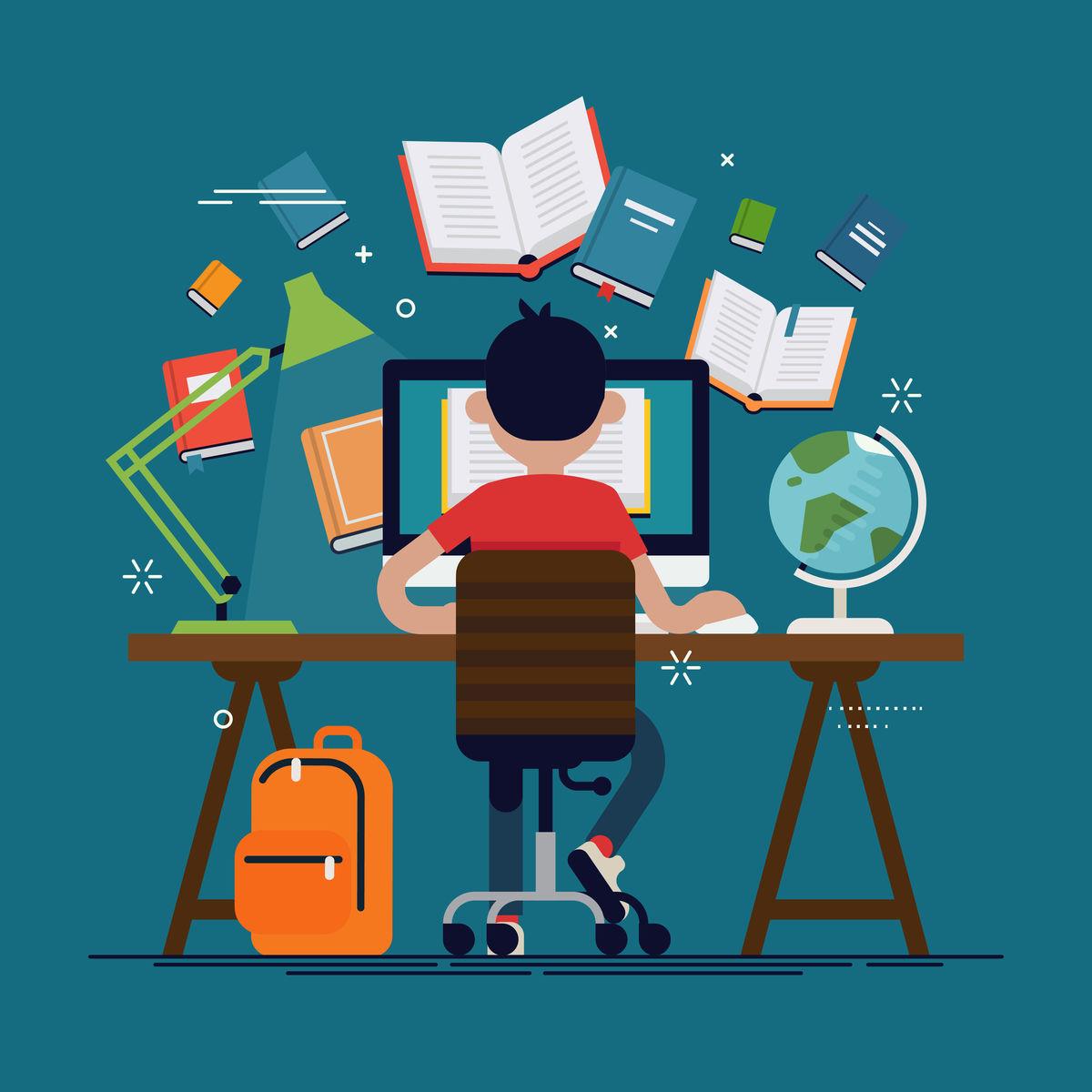 19
Masaryk University Language Centre, Faculty of Arts
Picture retrieved from: https://connect4education.com/helping-students-evaluate-online-resources/
[Speaker Notes: Speaking of learning]
ENGLISH AUTONOMOUSLY learning cycle
What have you learnt recently?

How did you do that?
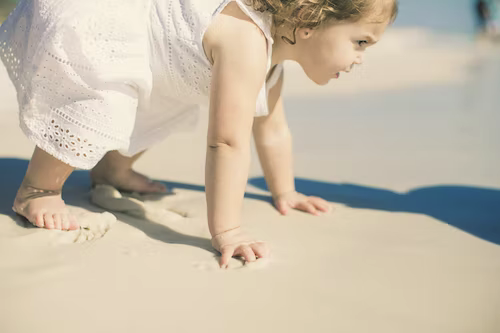 20
Masaryk University Language Centre, Faculty of Arts
[Speaker Notes: Rhetorical question,]
doing
ENGLISH AUTONOMOUSLY learning cycle
Kolb´s learning cycle
practising
reflecting
thinking
illustrative video
Experiential Learning: How We All Learn Naturally
21
Masaryk University Language Centre, Faculty of Arts
planning
ENGLISH AUTONOMOUSLYmetacognition for autonomous learning
monitoring
evaluating
22
Masaryk University Language Centre, Faculty of Arts
[Speaker Notes: MAI]
planning
ENGLISH AUTONOMOUSLYmetacognition and course structure
participating at the opening sessions
writing a log / learning diary
attending individual counsellings
preparing a learning agreement
monitoring
evaluating
23
Masaryk University Language Centre, Faculty of Arts
[Speaker Notes: what is the purpose of these course components?  - groups discuss, opakovači monitorují]
ENGLISH AUTONOMOUSLYregular modular course structure
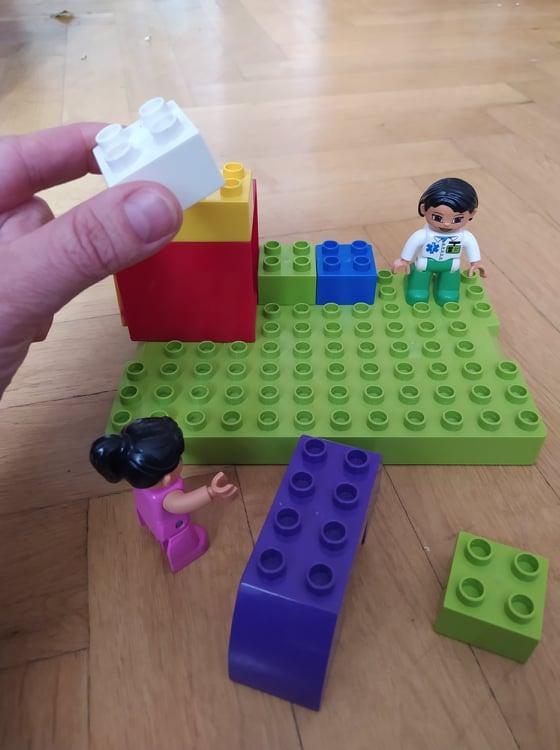 students plan activities
students choose materials and methods
differentiation ensured for each student
teachers provide support
teachers ask questions and listen
24
Masaryk University Language Centre, Faculty of Arts
[Speaker Notes: MAI]
ENGLISH AUTONOMOUSLYmetacognition and course structure
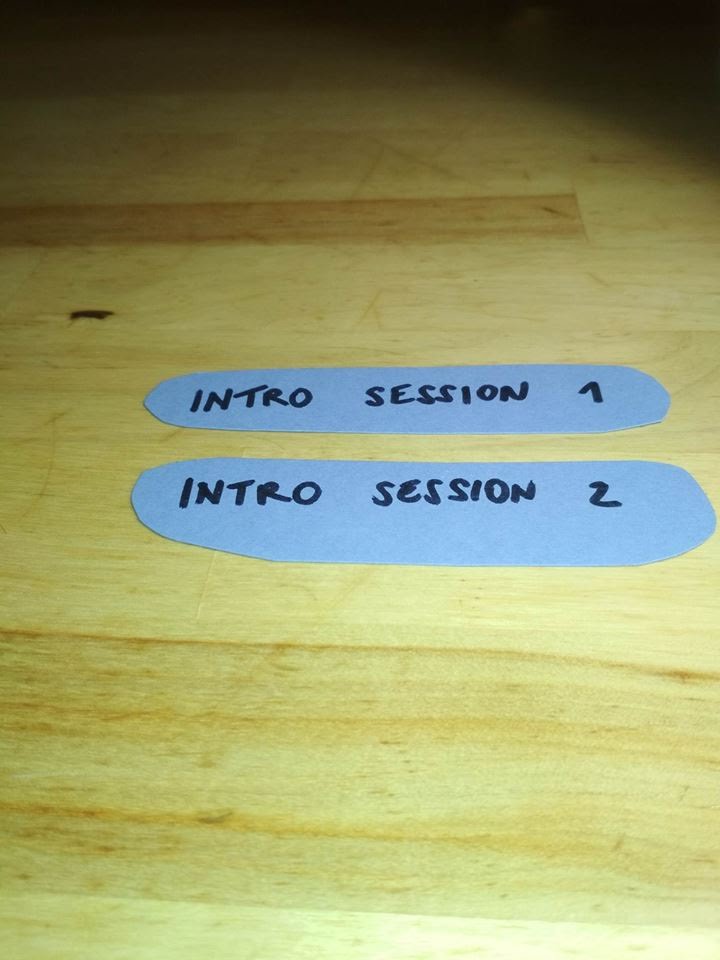 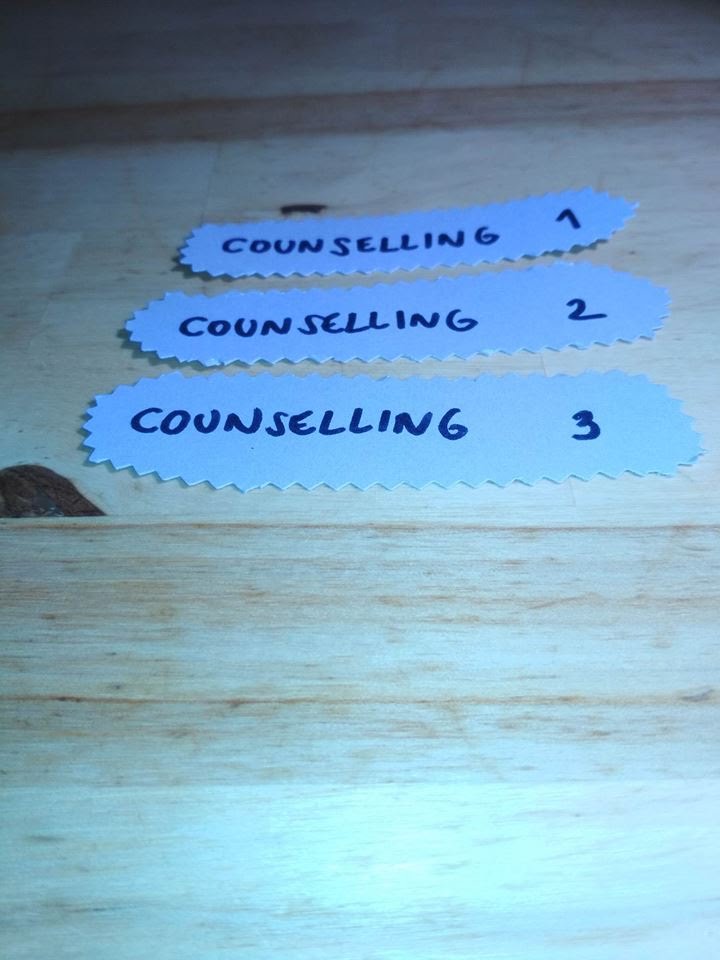 learning agreement
log, learning journal, vlog…
25
Masaryk University Language Centre, Faculty of Arts
[Speaker Notes: Checklist – one step after another
Vam to bude davat smysl az na konci semestru]
ENGLISH AUTONOMOUSLYcourse structure
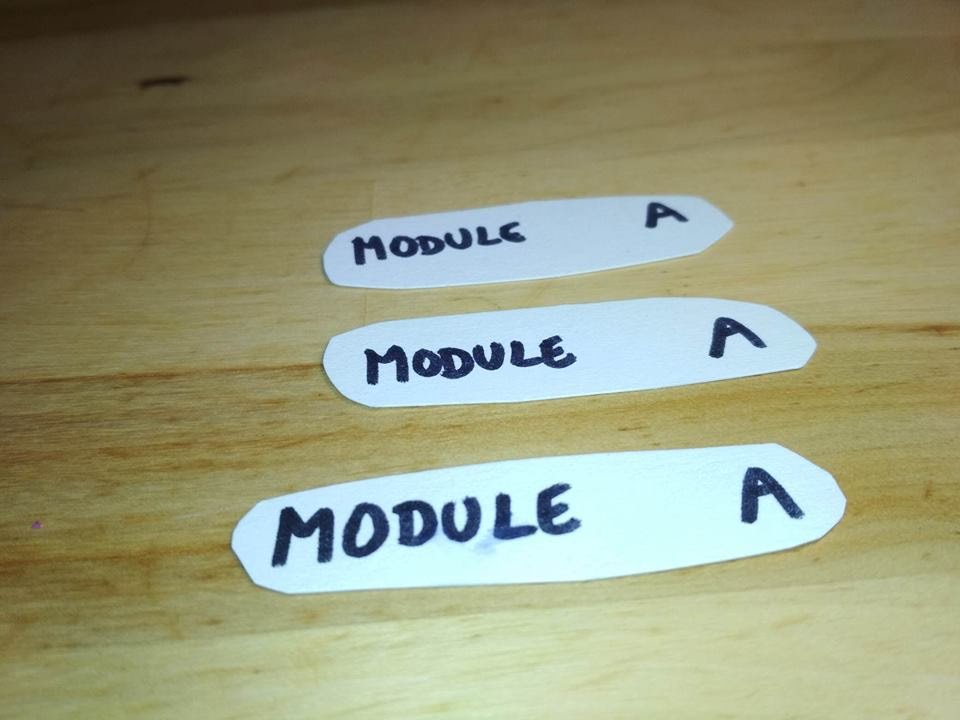 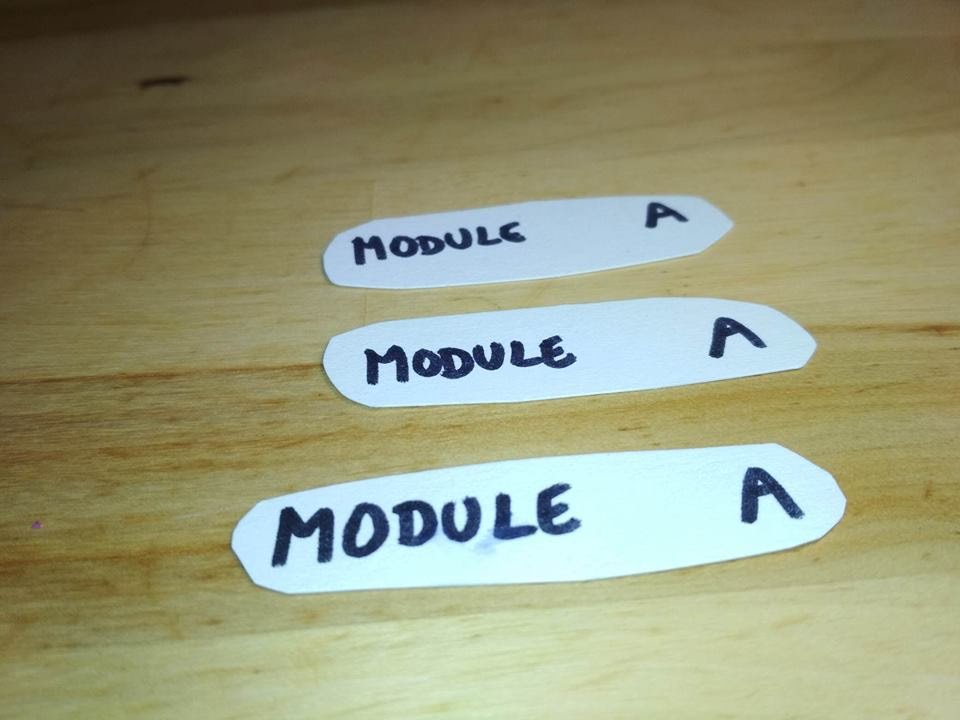 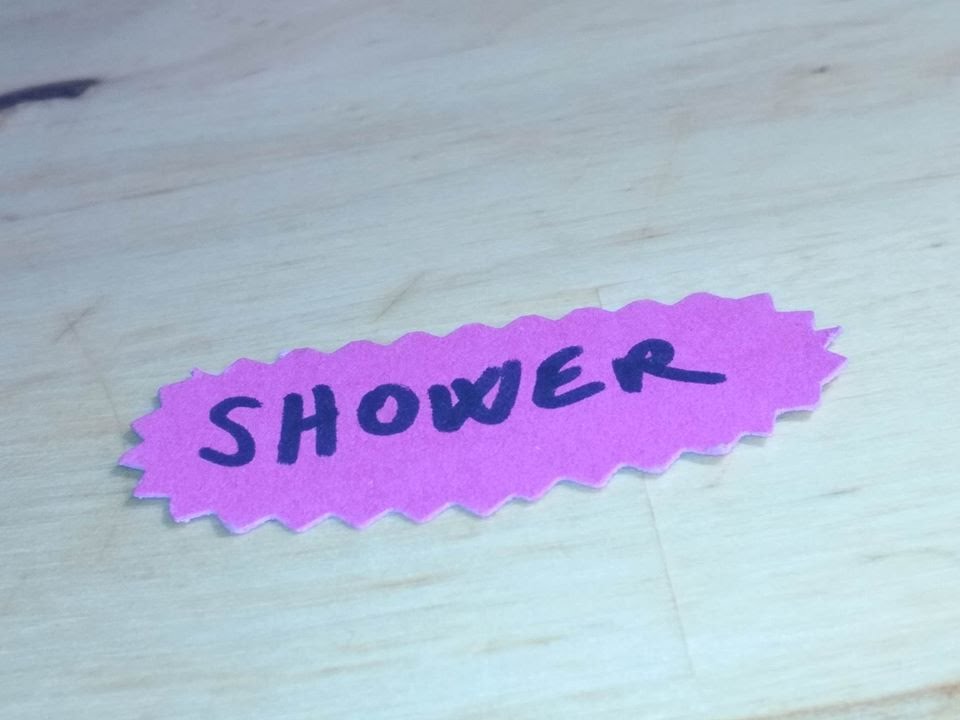 You need to choose two modules.
26
Masaryk University Language Centre, Faculty of Arts
[Speaker Notes: what are modules and showers? opakovači vysvětlí - L+M - modules and showers as learning together]
ENGLISH AUTONOMOUSLYnumerical course structure
intro sessions             = 4 hours
3 advising sessions     = 1 hour
module A                    = 10 hours
module B                    = 10 hours
showers                        = ?
log writing                    = ?
individual activities        = ?
2 ECTS                         = 50 hours
27
Masaryk University Language Centre, Faculty of Arts
[Speaker Notes: what are modules and showers? opakovači vysvětlí - L+M - modules and showers as learning together]
ENGLISH AUTONOMOUSLYchecklist
I know what to do with the EA tools (SWOT, ALMS English Needs Analysis, CEFR grid)
I know what to do with my language learning history.
I know where to find information on places and people.
I understand the structure of the course.
I know what advising/counselling is.
I know what a module/shower is.
28
Masaryk University Language Centre, Faculty of Arts
[Speaker Notes: what are modules and showers? opakovači vysvětlí - L+M - modules and showers as learning together]
ENGLISH AUTONOMOUSLYcourse structure
Question time: Ask each other about the things you did not understand about the course structure…
29
Masaryk University Language Centre, Faculty of Arts
[Speaker Notes: what are modules and showers? opakovači vysvětlí - L+M - modules and showers as learning together]
ENGLISH AUTONOMOUSLYsummary of EA principles
taking responsibility over one´s learning
teachers providing support

students analyse their needs

students plan their learning

students reflect on their learning

100% differentiation required and ensured
peer cooperation
30
Masaryk University Language Centre, Faculty of Arts
ENGLISH AUTONOMOUSLYschedule
2nd introductory session, 1st March - planning

1st ind. advising/ counselling sessions,6/3- 10/3 - bring your agreement/study plan

2nd ind. advising sessions in April - monitoring

3rd ind. advising sessions in the exam period - evaluation
31
Masaryk University Language Centre, Faculty of Arts
[Speaker Notes: Checklist – Q and R]
ENGLISH AUTONOMOUSLY
to do list – before next time (1st March)
work on self-assessment and reflection (SWOT)
Write your Language Learning History+
read descriptions of the modules and showers, 
think about your preferences and 
choose at least 2 modules
and some showers
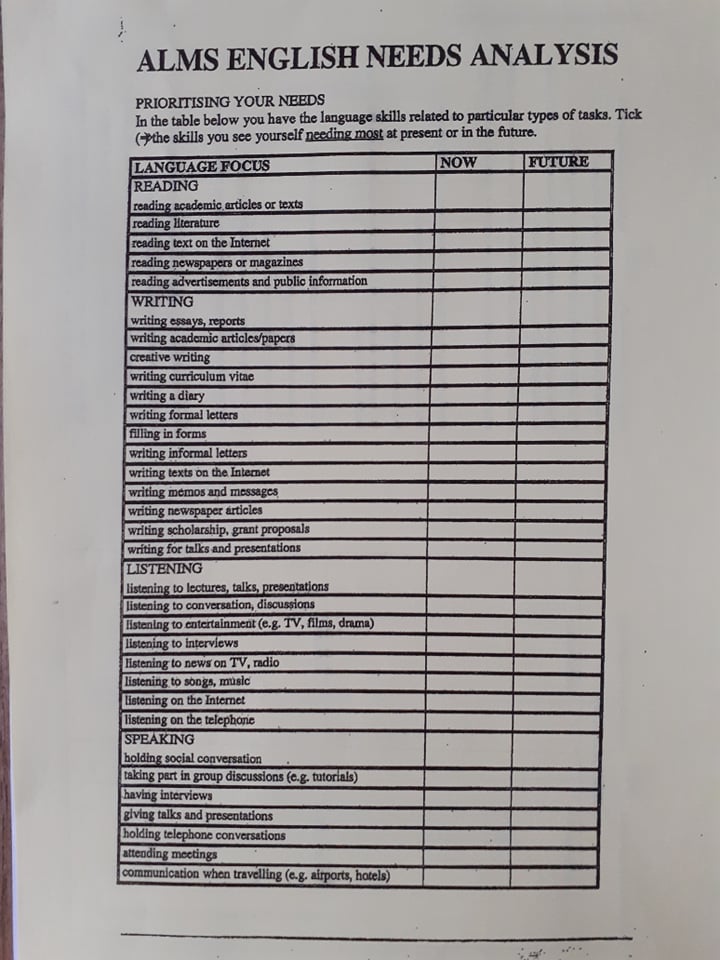 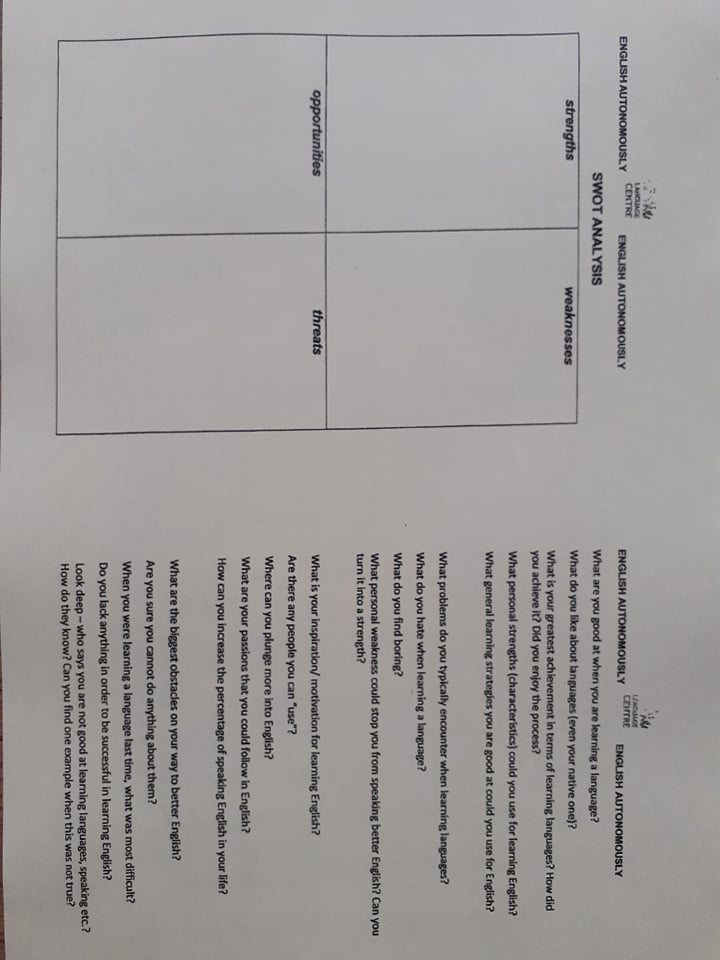 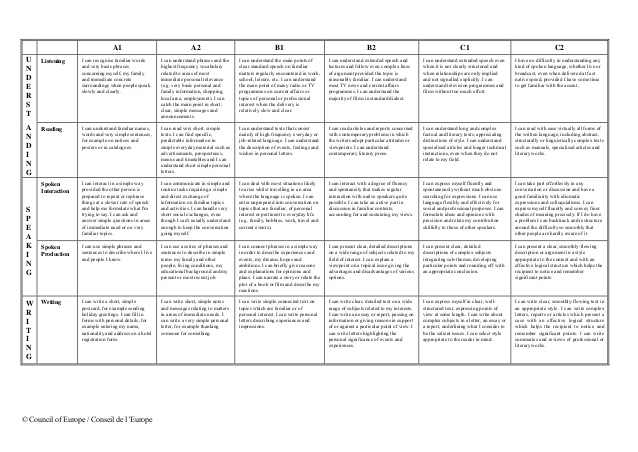 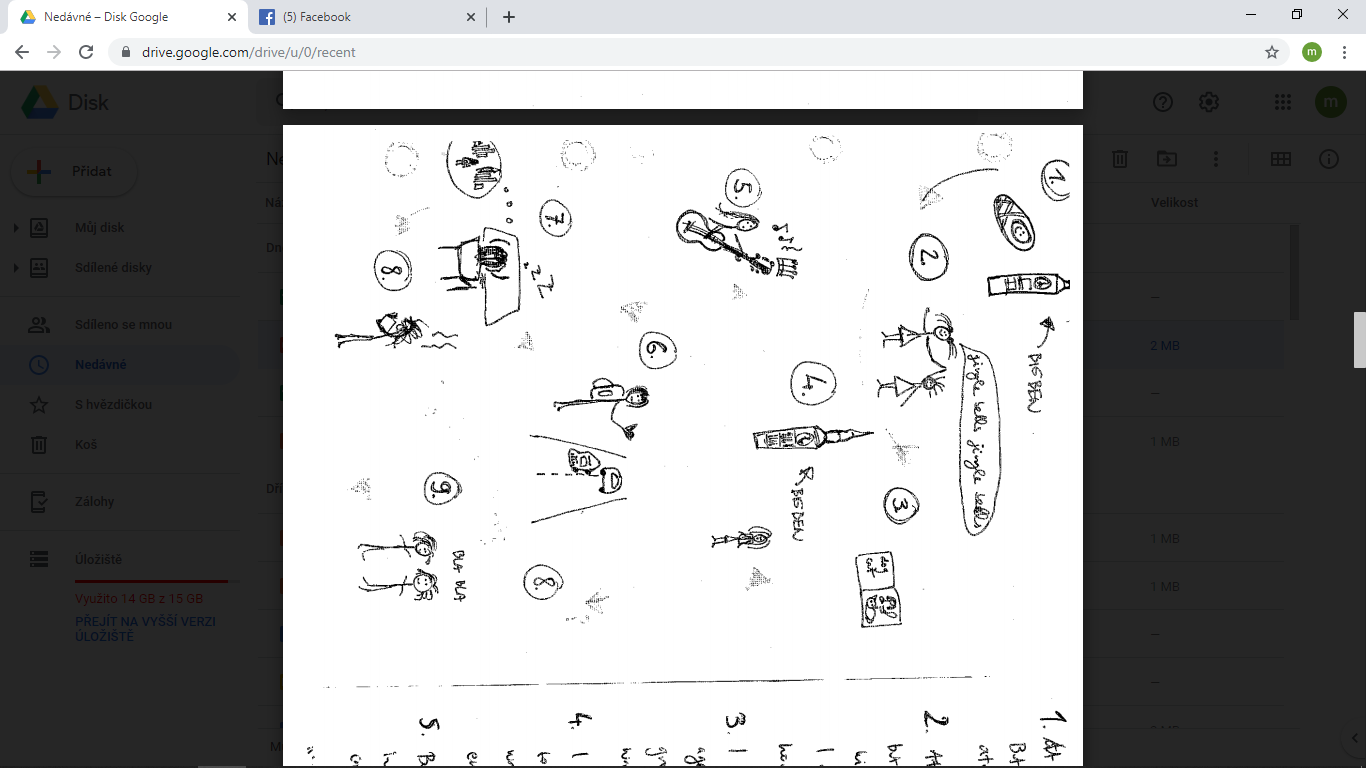 32
Masaryk University Language Centre, Faculty of Arts
ENGLISH AUTONOMOUSLY
Thank you for accepting our invitation
to be autonomous with us...
33
Masaryk University Language Centre, Faculty of Arts
ENGLISH AUTONOMOUSLYbibliography
Holec, Henri: Autonomy and Foreign Language Learning. Oxford, 1981.
Little, David: Learner autonomy 1: definitions, issues and problems. Dublin, 1991.
Karlsson, Leena, Kjisik, Felicity & Nordlund, Joan: From Here To Autonomy. Helsinki, 1997.
Schraw, Gregory and Dennison, Ryne Sperling: Assessing metacognitive awareness. In: Contemporary Educational Psychology, 19, 460-475. 

Picture sources: unsplash.com
34
Masaryk University Language Centre, Faculty of Arts